Schnittsalat
Ziel:
Wachstum von Schnittsalat beobachten.

Elia Sutter
27.03.2020/06.05.2020
Protokoll
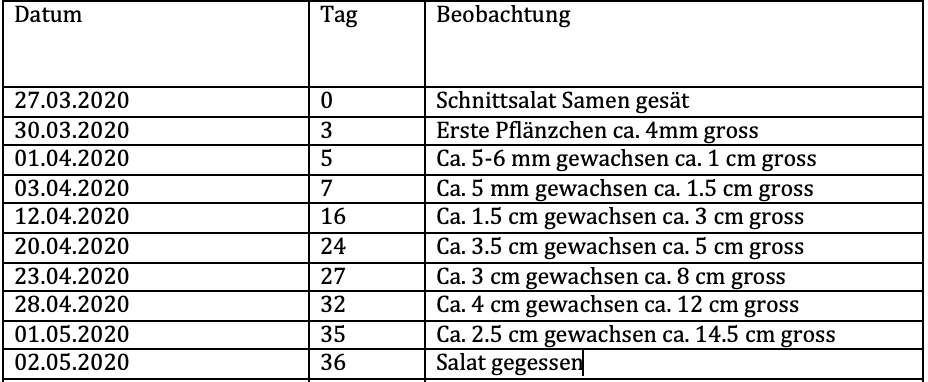 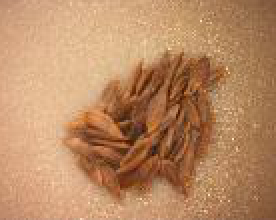 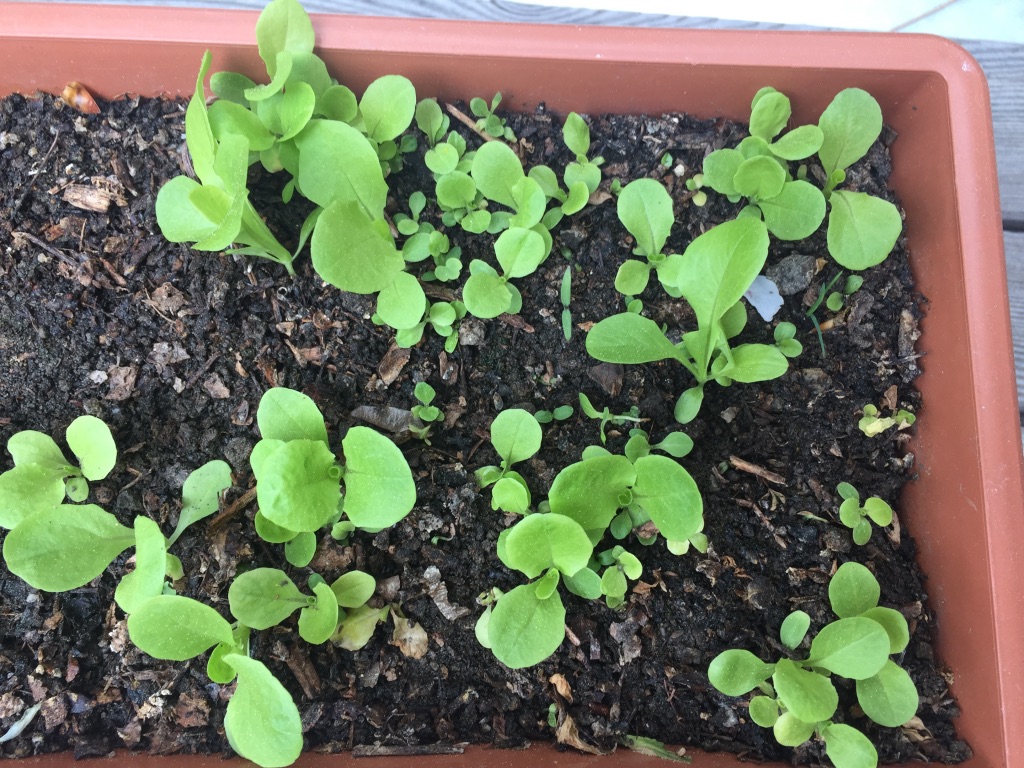 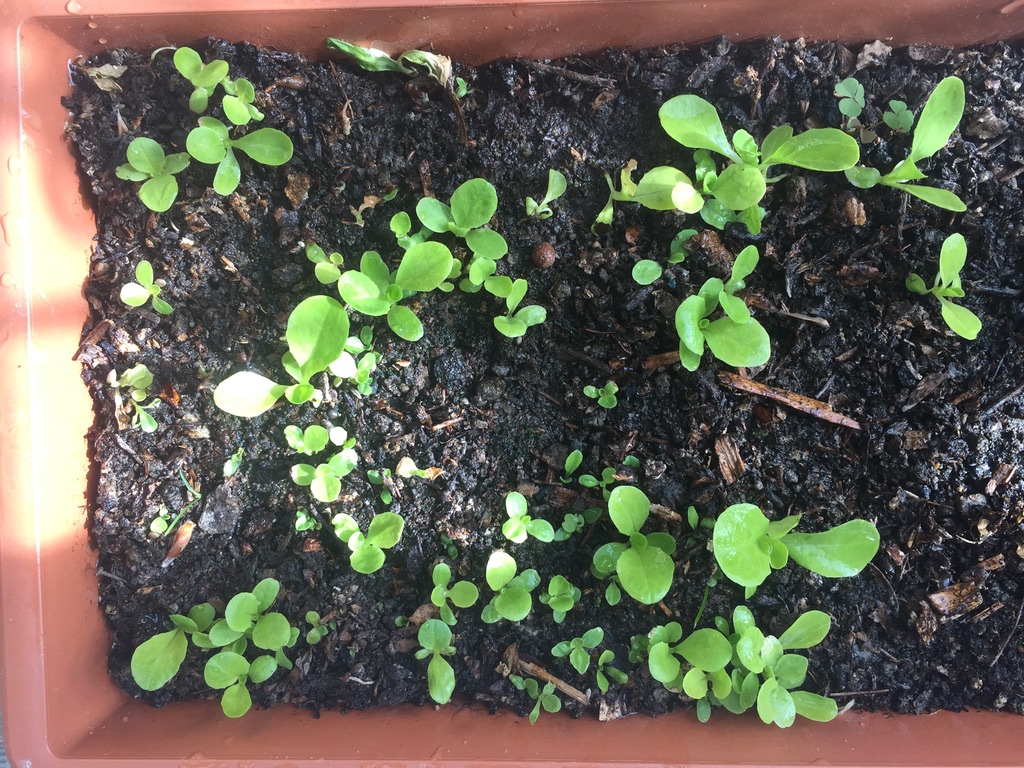 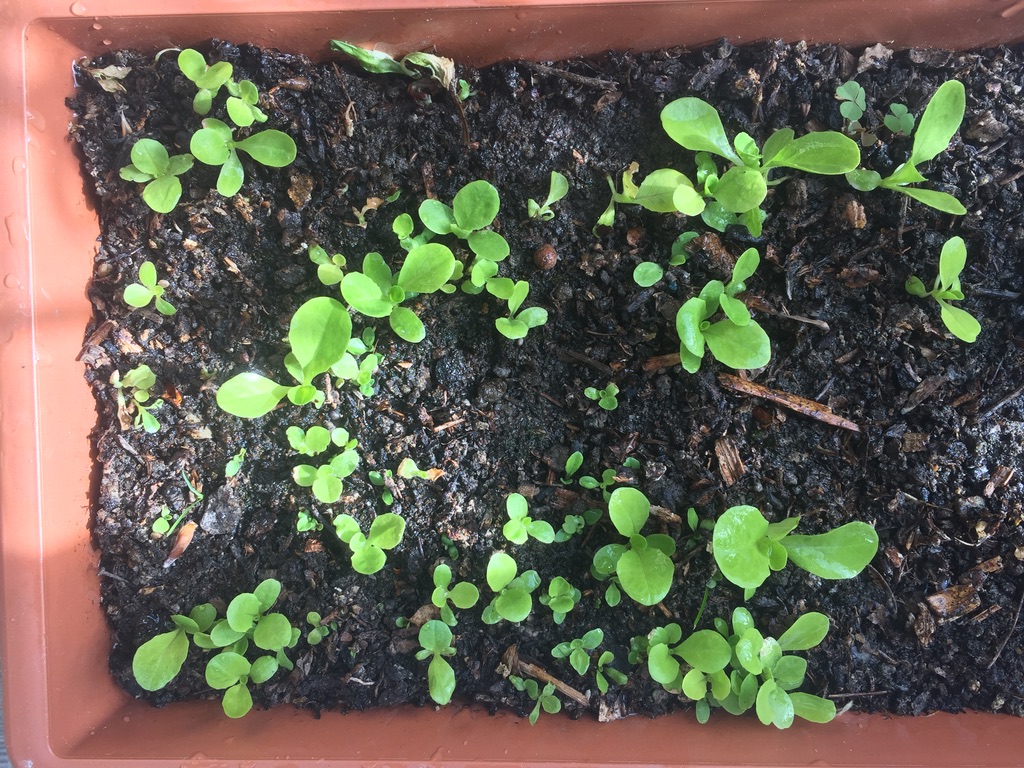 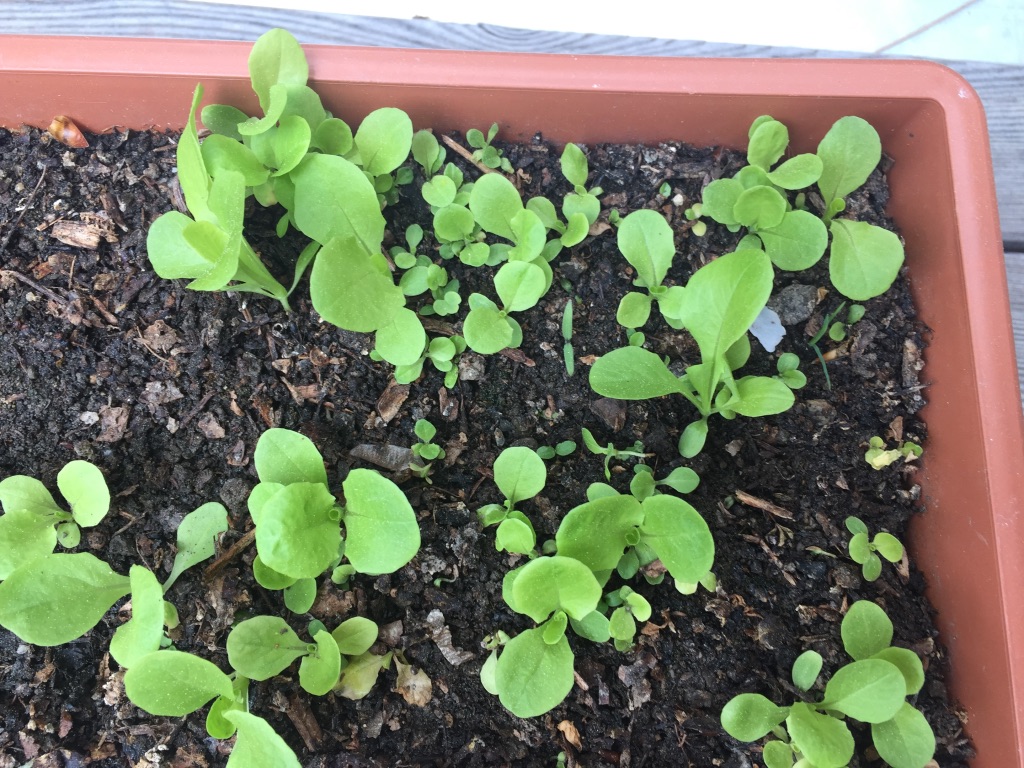 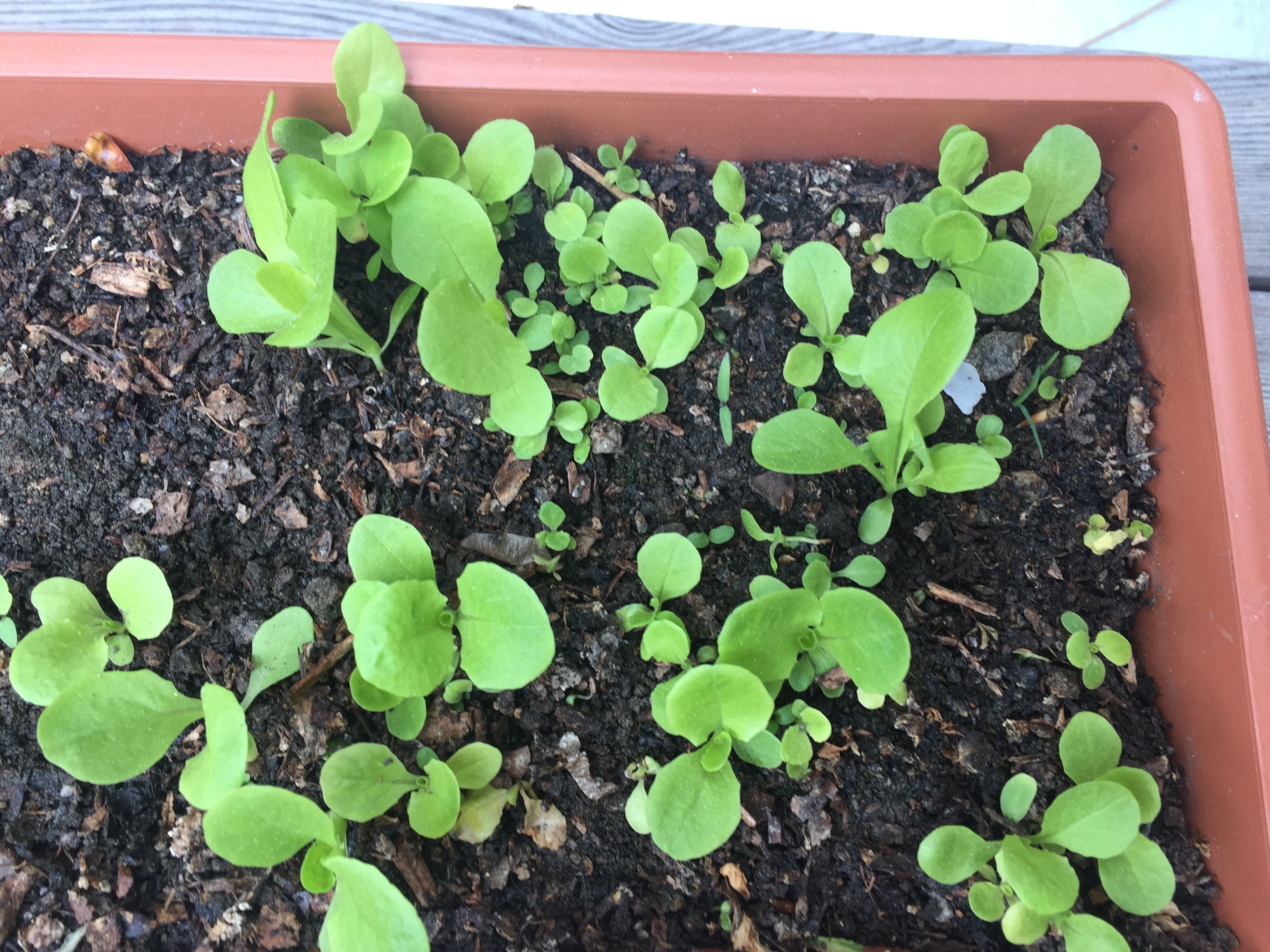 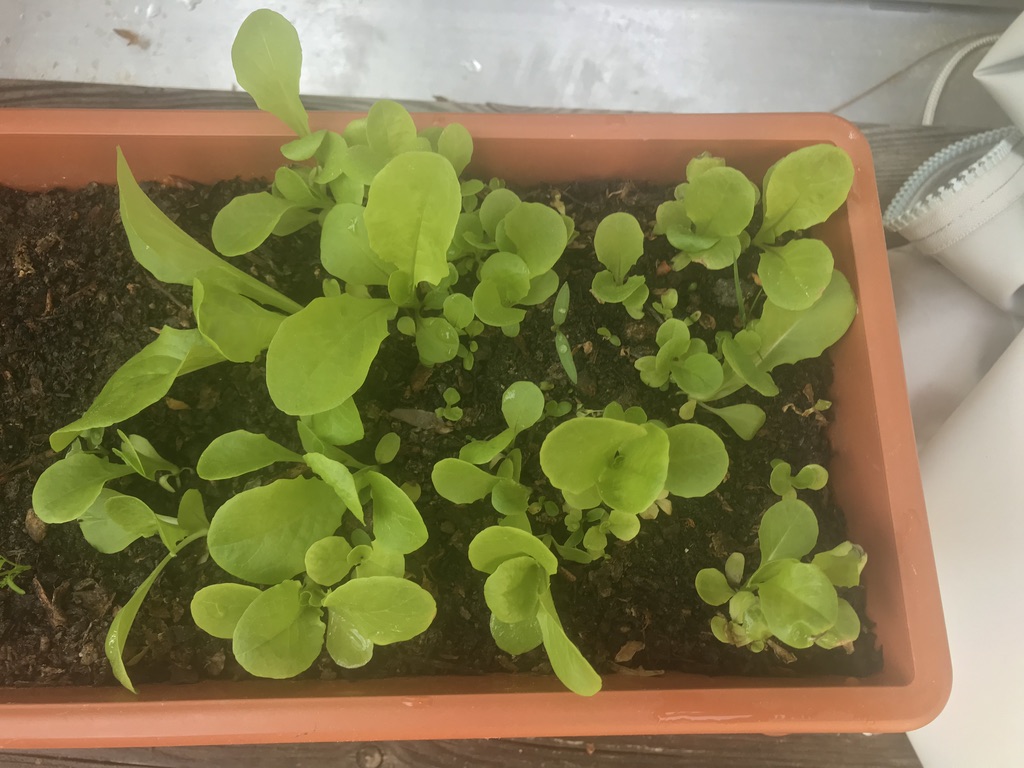 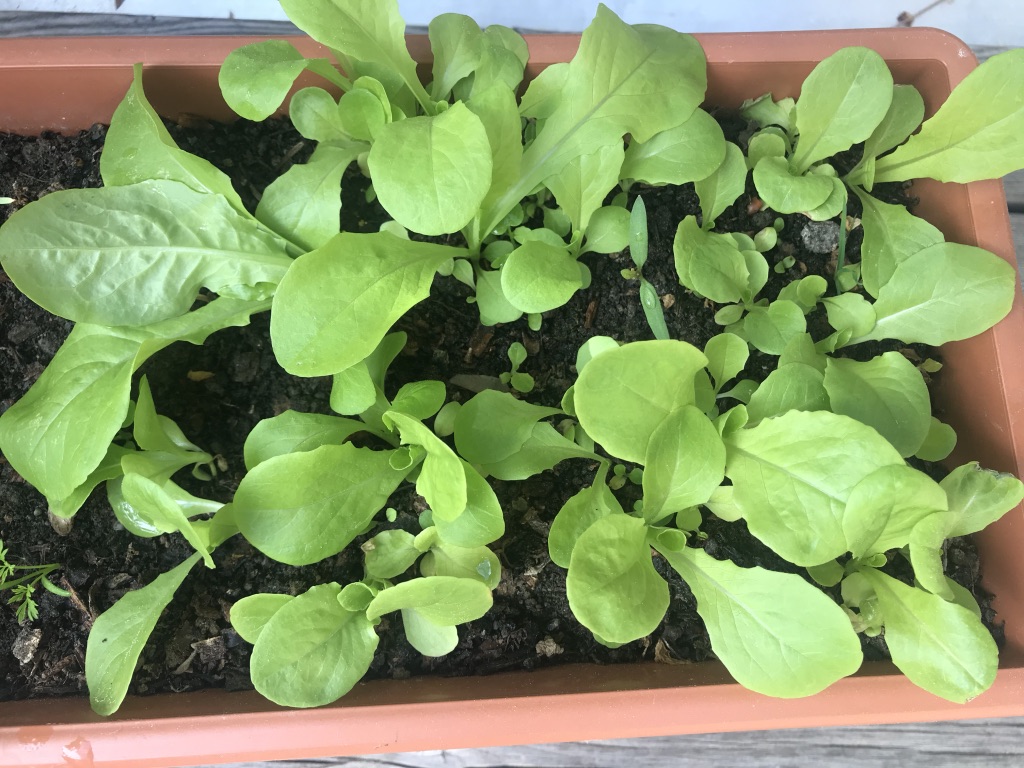 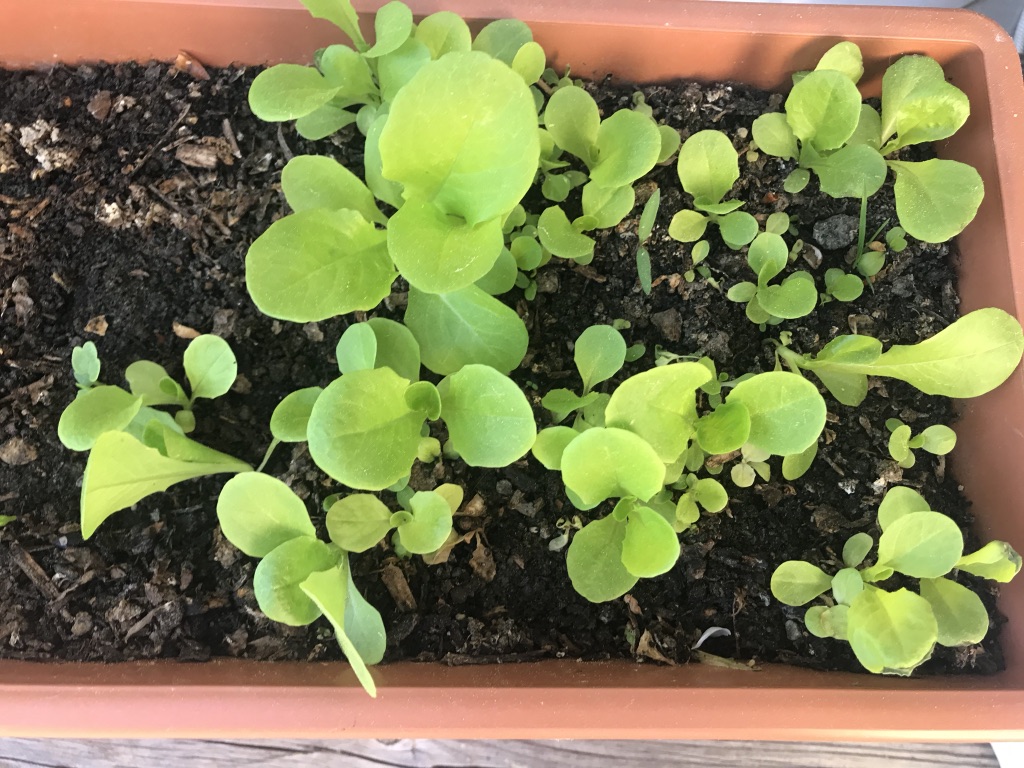 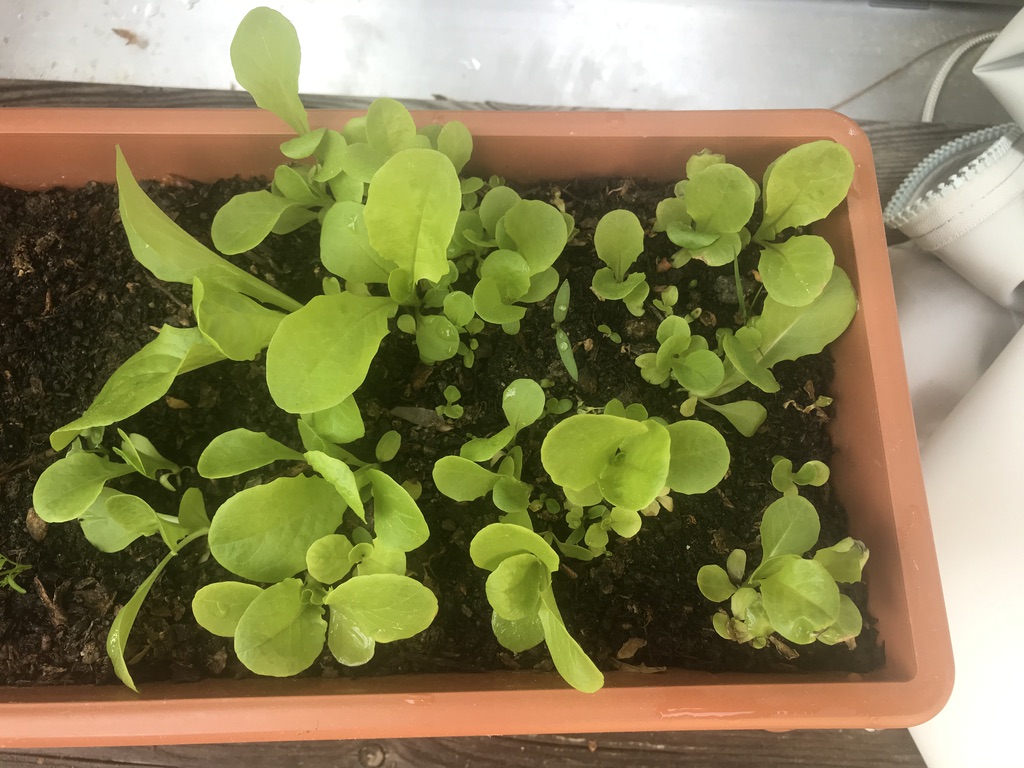 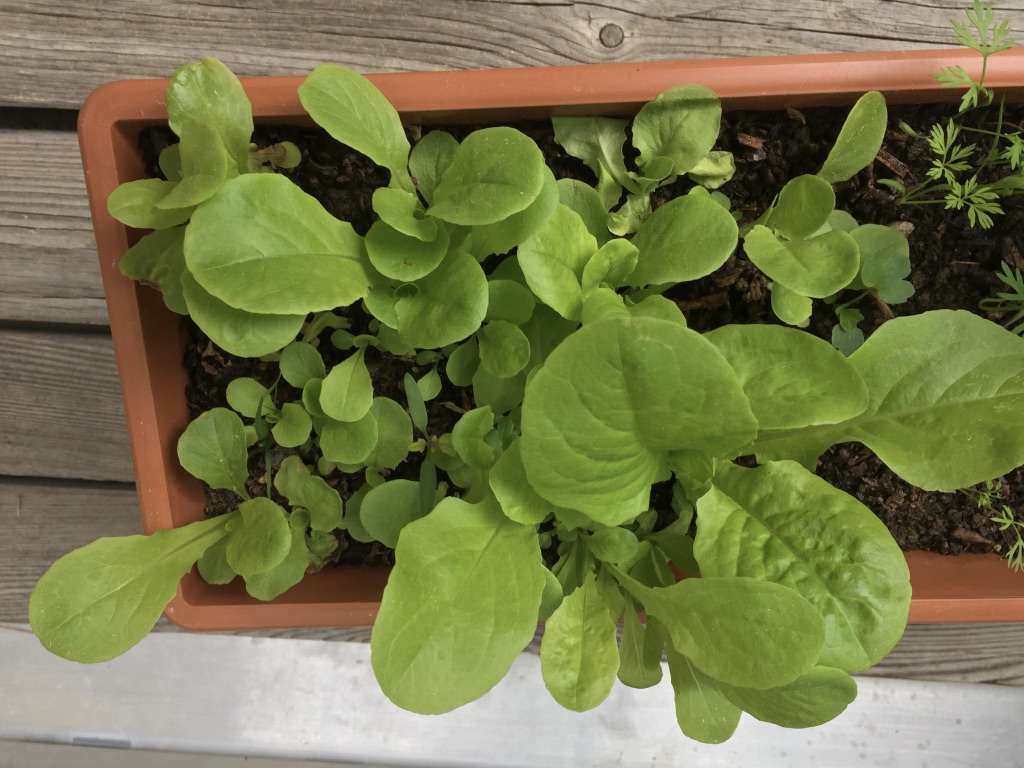 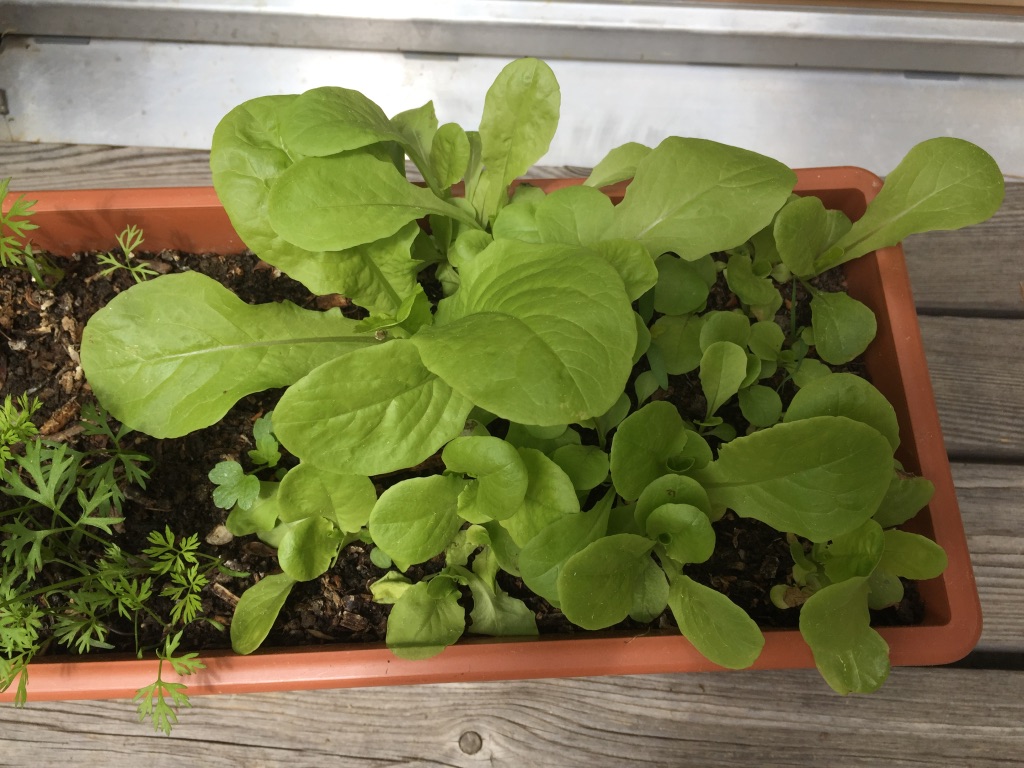 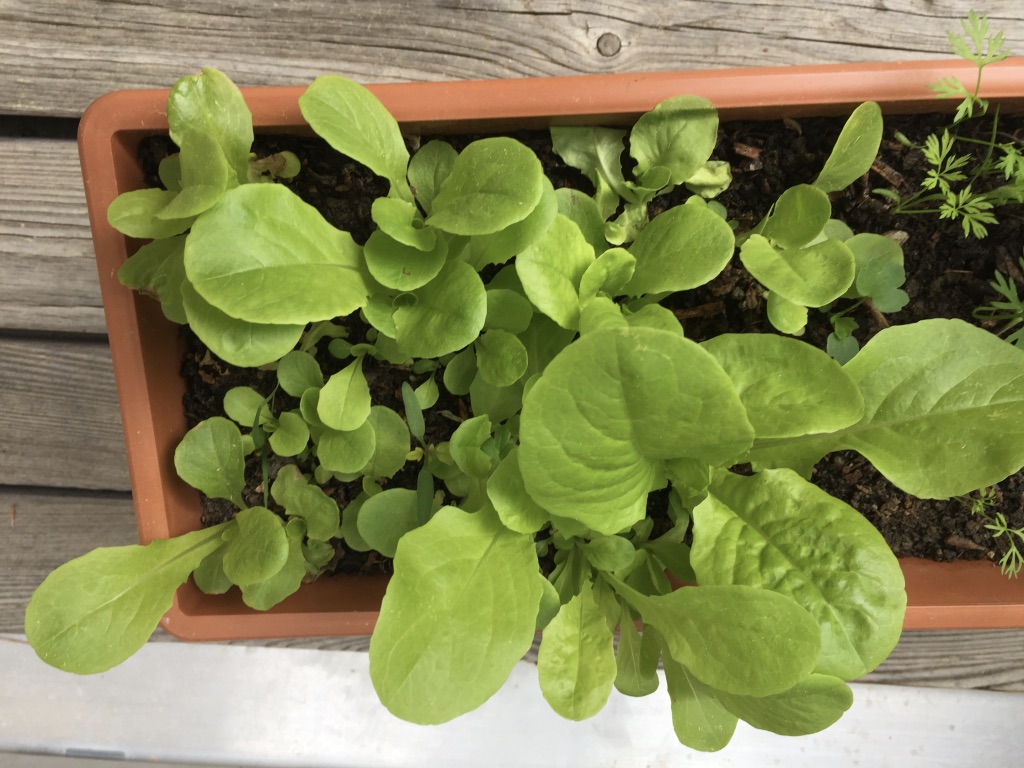 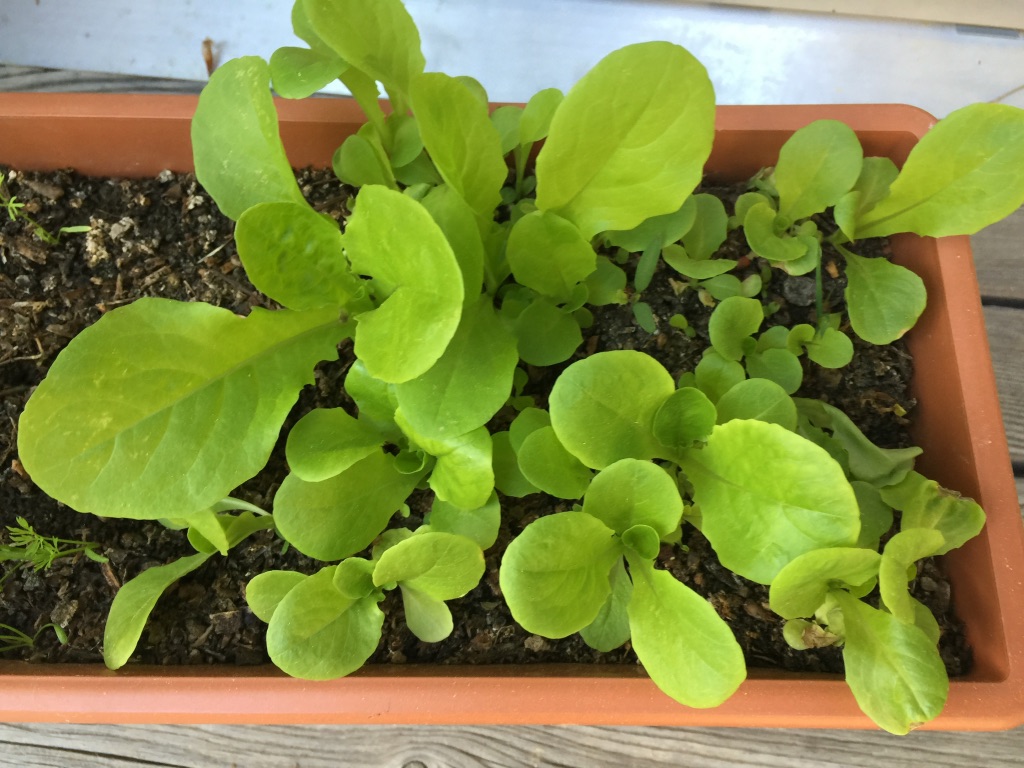 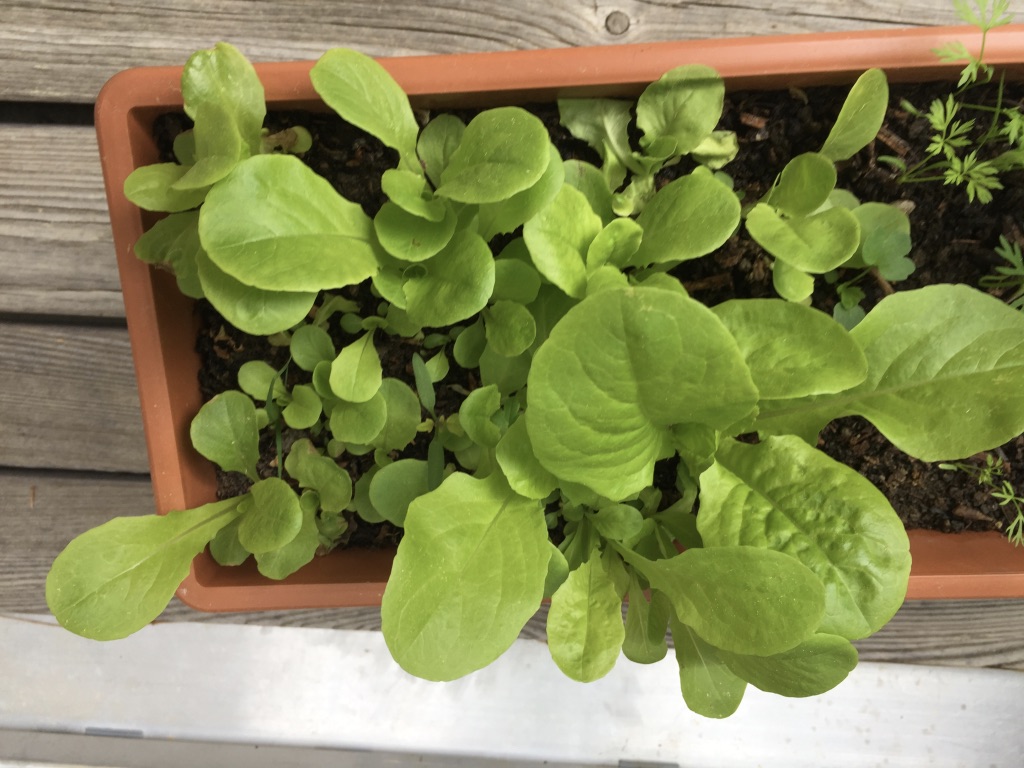 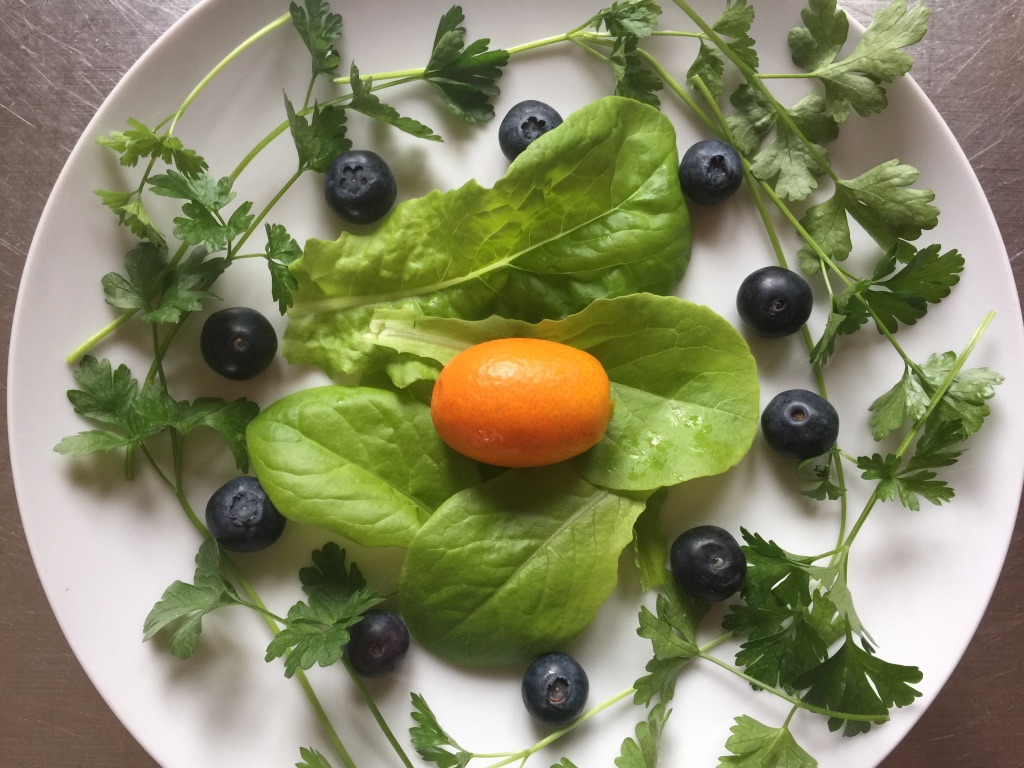